ACCOUNT-BASED MARKETING (ABM) PLAN TEMPLATE
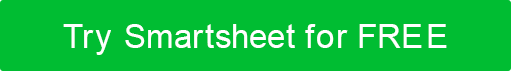 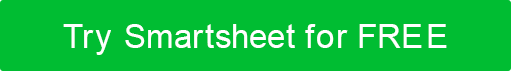 This account-based marketing plan template is a roadmap for synchronizing your sales and marketing teams, ensuring they target high-value accounts with precision. By following the template's structured sections, from account segmentation and annual account planning to weekly status checks, both teams can collaboratively identify, engage, and convert prospects, maximizing their combined strengths. 
For related resources that simplify the organization of key client information, check out these free client profile templates.
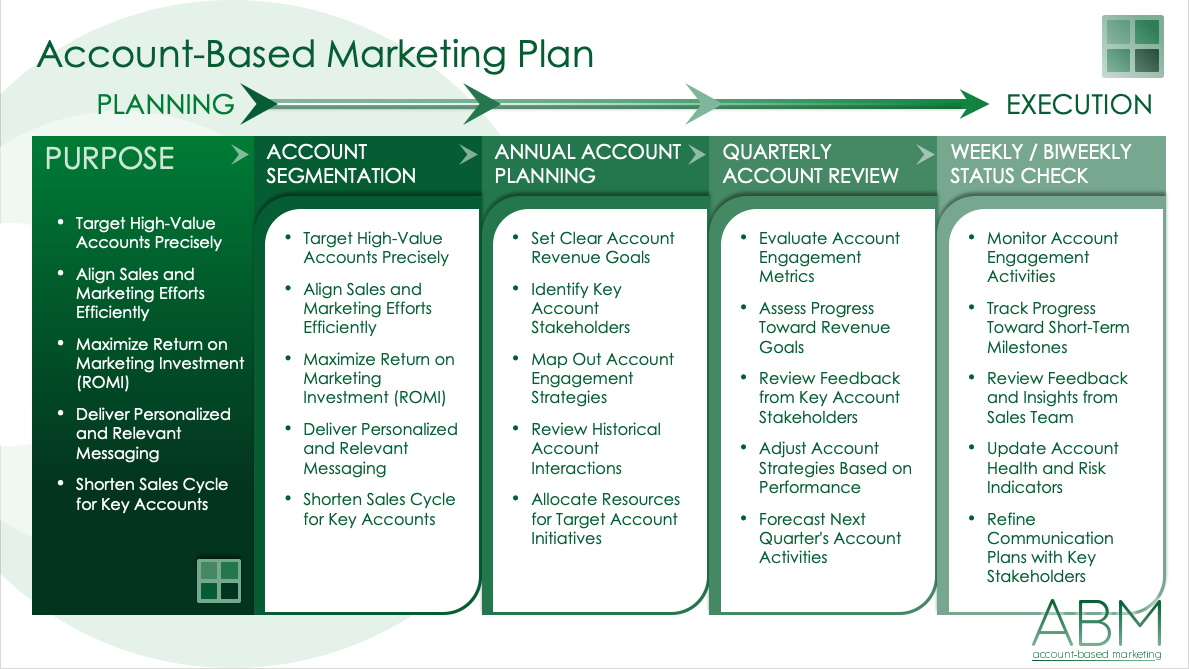 Account-Based Marketing Plan
PLANNING
EXECUTION
PURPOSE
ACCOUNT SEGMENTATION
ANNUAL ACCOUNT PLANNING
QUARTERLY ACCOUNT REVIEW
WEEKLY / BIWEEKLY STATUS CHECK
Text
Text
Text
Text
Text
Account-Based Marketing Plan – Example
PLANNING
EXECUTION
PURPOSE
ACCOUNT SEGMENTATION
ANNUAL ACCOUNT PLANNING
QUARTERLY ACCOUNT REVIEW
WEEKLY / BIWEEKLY STATUS CHECK
Target High-Value Accounts Precisely
Align Sales and Marketing Efforts Efficiently
Maximize Return on Marketing Investment (ROMI)
Deliver Personalized and Relevant Messaging
Shorten Sales Cycle for Key Accounts
Target High-Value Accounts Precisely
Align Sales and Marketing Efforts Efficiently
Maximize Return on Marketing Investment (ROMI)
Deliver Personalized and Relevant Messaging
Shorten Sales Cycle for Key Accounts
Set Clear Account Revenue Goals  
Identify Key Account Stakeholders  
Map Out Account Engagement Strategies  
Review Historical Account Interactions  
Allocate Resources for Target Account Initiatives
Evaluate Account Engagement Metrics  
Assess Progress Toward Revenue Goals  
Review Feedback from Key Account Stakeholders  
Adjust Account Strategies Based on Performance  
Forecast Next Quarter's Account Activities
Monitor Account Engagement Activities  
Track Progress Toward Short-Term Milestones  
Review Feedback and Insights from Sales Team  
Update Account Health and Risk Indicators  
Refine Communication Plans with Key Stakeholders